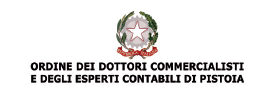 Organismo di studio Area giudiziale
Sezione procedure concorsuali
L’apertura del concordato preventivo, il voto ed il procedimento di omologa
FEDERICO GUIDI- Pistoia, 27 (ottobre) 2022
Organismo di studio Area giudiziale
Sezione procedure concorsuali
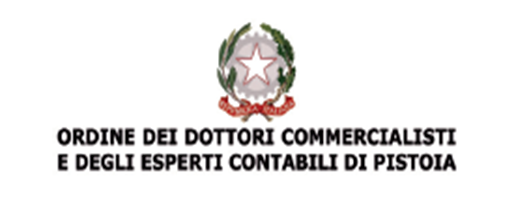 PRINCIPI GENERALI
L. 155/2017 – LEGGE DELEGA
	Tra i principi della legge delega:
	 - adozione di unico modello processuale per accertamento stato di crisi o insolvenza del debitore.



SISTEMA UNIFORME DI ACCESSO AGLI STRUMENTI DI REGOLAZIONE DELLA CRISI E DELL’INSOLVENZA
Le domande di accesso  agli strumenti di regolazione della crisi e dell’insolvenza e alle procedure di insolvenza sono trattate in un unico procedimento e ogni domanda sopravvenuta è  riunita a quella già pendente (nuovo art. 7 c. 1 CCI).
Quando vengono proposte più domande, il tribunale esamina in via prioritaria quella diretta a regolare la crisi o l'insolvenza con strumenti diversi dalla liquidazione   giudiziale o dalla liquidazione controllata, a condizione che (nuovo art. 7 c. 2 CCI):
la domanda non sia manifestamente inammissibile;
il piano non sia manifestamente inadeguato a raggiungere gli obbiettivi prefissati;
nella proposta siano espressamente indicate la convenienza per i creditori o, in caso di concordato in continuità aziendale, le ragioni dell'assenza di pregiudizio per i creditori.
FEDERICO GUIDI- Pistoia, (27) (ottobre) 2022
2
Organismo di studio Area giudiziale
Sezione procedure concorsuali
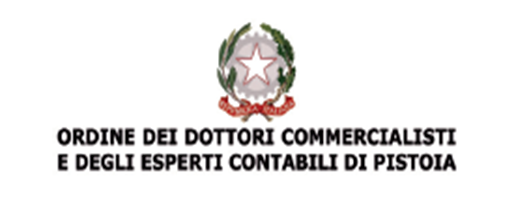 ..segue
Ferme le ipotesi di conversione (previste dall'art. 73 e 83 CCI), il tribunale procede, su istanza dei soggetti legittimati, all'apertura della liquidazione giudiziale (nuovo art. 7 c. 3 CCI):
quando eventuali domande alternative di regolazione della crisi con strumenti diversi dalla liquidazione giudiziale non sono accolte ed è accertato lo stato di insolvenza;
nei casi di inammissibilità o improcedibilità della domanda;
nei casi di revoca o inutile decorso dei termini concessi dal giudice (casi previsti dall'art. 49 c. 2 CCI).
La sospensione feriale dei termini (di cui all’art. 1 L. 742/69) non  si   applica  ai procedimenti disciplinati dal  CCI, salvo che esso non disponga diversamente (art. 9 c. 1 CCI).
Il CCI prevede espressamente la sospensione feriale solo in 2 casi:
il procedimento di insinuazione di crediti al passivo o di rivendica di beni (art. 201 c. 10 CCI);
i procedimenti di impugnazioni dello stato passivo (art. 207 c. 16 CCI).




	Yyyyyyyyyyyyyyyyyyyyyyyyyyyyyyyyyyyyyyyyyyyyyyyyyyyyyyyyyyyyyyyyyyyyyyyyyyyyyyyyyyyyyyyyyyyyyyyyyyyyyyyyyyyyyyyyyyyyyyyyyyyyyyy
FEDERICO GUIDI  27 OTTOBRE 2022
3
Organismo di studio Area giudiziale
Sezione procedure concorsuali
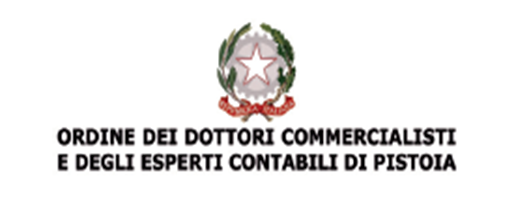 competenza
Per materia  In generale per i procedimenti di accesso a uno strumento di regolazione della crisi e dell'insolvenza o a una procedura di insolvenza e le controversie che ne derivano è competente il tribunale (art. 27 c. 2 CCI modif. dall'art. 9 D.Lgs. 83/2022).
Una regola particolare è dettata per le imprese in amministrazione straordinaria e i gruppi di imprese di rilevante dimensione: la
competenza relativa ai procedimenti di regolazione della crisi o dell'insolvenza e per le controversie derivate spetta al tribunale sede delle sezioni specializzate in materia di imprese .

Per territorio Il tribunale competente per territorio è quello nel cui circondario il debitore ha il centro degli interessi principali (il c.d. COMI) (art. 27 c. 2 CCI modif. dal D.Lgs. 83/2022). 


Il luogo dove l’imprenditore – debitore gestisce i suoi interessi in modo abituale e riconoscibile dai terzi
FEDERICO GUIDI – PISTOIA 27 OTTOBRE 2022
4
Organismo di studio Area giudiziale
Sezione procedure concorsuali
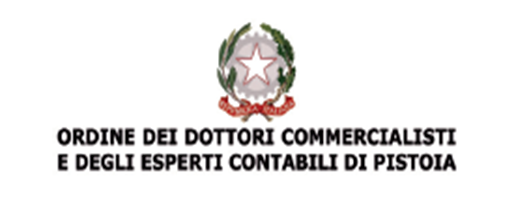 LEGITTIMAZIONE ATTIVA
DEBITORE (art. 37 c. 1 CCI)
Imprenditore commerciale sopra – soglia
Art. 84 1 c. coordinato con 296 CCI : imprese soggette a LCA
E quindi sono esclusi:
L’impresa minore sotto – soglia (art. 2 lett. D CCI)
Il socio illimitatamente responsabile che non è assoggettabile a concordato unitamente alla società
Lo Stato e gli enti pubblici
FEDERICO GUIDI – PISTOIA 27 OTTOBRE 2022
5
Organismo di studio Area giudiziale
Sezione procedure concorsuali
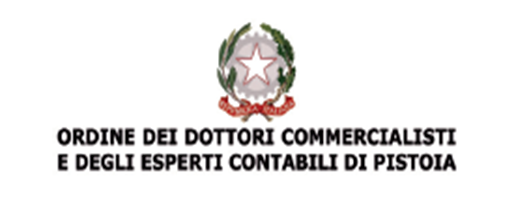 LEGITTIMAZIONE ATTIVA  - SOCIETA’ (ART. 120 BIS CCI)
Gli amministratori sono competenti in via esclusiva ad adottare la decisione di accedere strumento di regolazione della crisi e dell'insolvenza, unitamente al contenuto della proposta e alle condizioni del piano (nuovo art. 120 bis c. 1 primo periodo CCI).
La decisione deve risultare da verbale redatto da un notaio ed è depositata e iscritta nel registro delle imprese (nuovo art. 120 bis c. 1secondo periodo CCI).
La domanda di accesso è sottoscritta da coloro che hanno la rappresentanza della società (nuovo art. 120 bis c. 1 terzo periodo CCI). 
Le norme esaminate circa l'accesso si applicano, in quanto compatibili, agli strumenti di regolazione della crisi e dell'insolvenza presentati dagli imprenditori collettivi diversi dalle società (nuovo art. 120 bis c. 6 CCI).
FEDERICO GUIDI – PISTOIA 27 OTTOBRE 2022
6
Organismo di studio Area giudiziale
Sezione procedure concorsuali
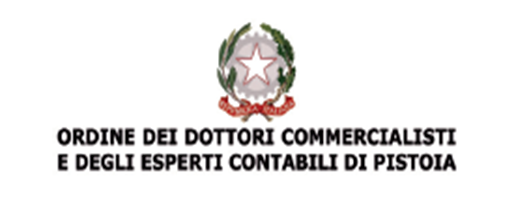 LEGITTIMAZIONE ATTIVA  - PROPOSTE CONCORRENTI
Solo il debitore è legittimato a proporre la domanda principale (vale a dire la prima domanda) di concordato preventivo.Non è possibile per un terzo presentare una domanda di concordato in luogo del debitore.I terzi-creditori sono invece legittimati a proporre domande di concordato preventivo solo se concorrenti con quella già formulata dal debitore; la loro proposta si deve cioè inserire, in via incidentale, nel procedimento già avviato dal debitore.
Tutte le proposte di concordato, sia quella presentata dal debitore, sia quelle concorrenti, possono essere modificate fino a 20 giorni prima della votazione dei creditori (art. 90 c. 8 CCI).
Proposte concorrenti Colui o coloro che, anche per effetto di acquisti successivi alla domanda di concordato, rappresentano almeno il 10% dei crediti risultanti dalla situazione patrimoniale depositata dal debitore, possono presentare una proposta concorrente di concordato preventivo e il relativo piano non oltre 30 giorni prima della data iniziale stabilita per la votazione dei creditori (art. 90 c. 1 CCI).Ai fini del computo della percentuale del 10%, non si considerano i crediti della società che controlla la società debitrice, delle società da questa controllate e di quelle sottoposte a comune controllo al fine di assicurare concorrenza e trasparenza della procedura (art. 90 c. 2 CCI).
FEDERICO GUIDI – PISTOIA 27 OTTOBRE 2022
7
Organismo di studio Area giudiziale
Sezione procedure concorsuali
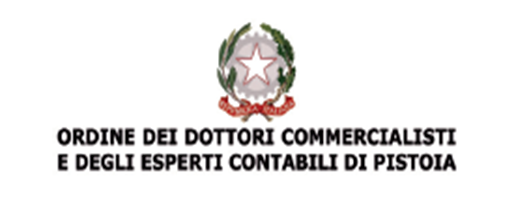 ..segue ..
Ai fini del computo della percentuale del 10%, non si considerano i crediti della società che controlla la società debitrice, delle società da questa controllate e di quelle sottoposte a comune controllo al fine di assicurare concorrenza e trasparenza della procedura (art. 90 c. 2 CCI).
Sempre al fine di assicurare concorrenza e trasparenza della procedura, il debitore non può presentare una proposta concorrente, neppure per interposta persona; non può presentarla neanche il coniuge o la parte dell’unione civile o il convivente di fatto del debitore, e neppure i parenti e gli affini entro il quarto grado o le parti correlate (art. 90 c. 3 CCI). Si intendono per parti correlate i soggetti, costituiti in forma societaria, controllati, controllanti o sottoposti a comune controllo, anche in relazione alla composizione degli organi amministrativi o in relazione a legami di carattere contrattuale.La proposta può prevedere l'intervento di terzi e, se il debitore ha la forma di s.p.a. o di s.r.l., un aumento di capitale della società con esclusione o limitazione del diritto d'opzione (art. 90 c. 6 CCI): è così confermata la libertà di contenuto della proposta concorrente
FEDERICO GUIDI – PISTOIA 27 OTTOBRE 2022
8
Organismo di studio Area giudiziale
Sezione procedure concorsuali
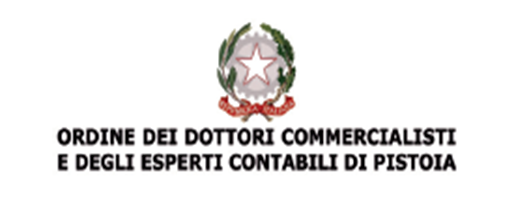 ..segue ..
Relazione del professionista La relazione dell’esperto (prevista dall’art. 87 c. 3 CCI) può essere limitata alla fattibilità del piano per gli aspetti che non siano già oggetto di verifica da parte del commissario giudiziale e può essere omessa se non ve ne sono (art. 90 c. 4 CCI, il D.Lgs. 83/2022 ha corretto il comma rinviando al giusto comma dell'art. 87).Tale disposizione ha la funzione di evitare inutili costi al proponente.Le proposte di concordato concorrenti non sono ammissibili se nella relazione, il professionista indipendente attesta che la proposta di concordato del debitore assicura il pagamento di almeno il 30% dell'ammontare dei crediti chirografari. Tale percentuale è ridotta al 20% quando il debitore abbia utilmente avviato la composizione negoziata (ai sensi del nuovo art. 13 CCI) (art. 90 c. 5 CCI modif. dall'art. 19 c. 7 D.Lgs. 83/2022).
La proposta concorrente prima di essere comunicata ai creditori, deve essere sottoposta al giudizio del tribunale che verifica la correttezza dei criteri di formazione delle classi (art. 90 c. 7 CCI).
FEDERICO GUIDI – PISTOIA 27 OTTOBRE 2022
9
Organismo di studio Area giudiziale
Sezione procedure concorsuali
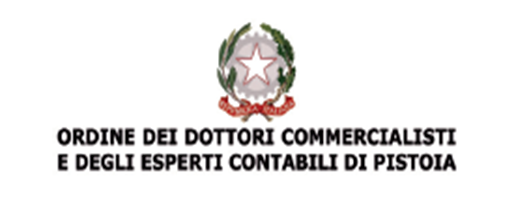 DOMANDA CON RISERVA
Il debitore può presentare la domanda di accesso a strumento di regolazione della crisi e dell’insolvenza (ai sensi del nuovo art. 40 CCI), con la relativa documentazione (regolata dall'art. 39 c. 3 CCI) riservandosi di presentare la proposta, il piano e gli accordi.A fronte della richiesta del debitore, se il tribunale accoglie la richiesta pronuncia un decreto che contiene i seguenti elementi approfonditi nella trattazione che segue (nuovo art. 44 CCI):- il termine per il deposito della documentazione;- la nomina di un commissario giudiziale;- gli obblighi informativi periodici;- la indicazione delle spese della procedura.
	Se il tribunale concede il termine, provvede anche senza convocare il debitore, per garantire la speditezza della procedura e consentire al debitore di godere degli effetti anticipatori della domanda.
	Se però il tribunale rigetta la domanda, potrebbe essere necessario integrare il contraddittorio con il debitore per consentirgli la difesa (applicando per analogia la disciplina in materia di revoca del decreto di  concessione dei termini).
FEDERICO GUIDI – PISTOIA 27 OTTOBRE 2022
10
Organismo di studio Area giudiziale
Sezione sovraindebitamento e altre funzioni giudiziarie
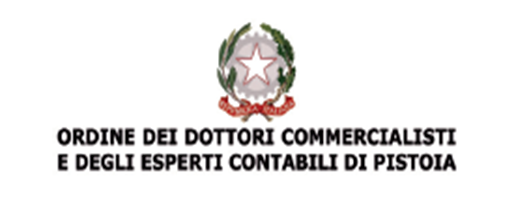 DOMANDA CON RISERVA
A fronte della richiesta del debitore, se il tribunale accoglie la richiesta pronuncia un decreto che contiene i seguenti elementi approfonditi nella trattazione che segue (nuovo art. 44 CCI):- il termine per il deposito della documentazione;- la nomina di un commissario giudiziale;- gli obblighi informativi periodici;- la indicazione delle spese della procedura.
Se il tribunale concede il termine, provvede anche senza convocare il debitore, per garantire la speditezza della
procedura e consentire al debitore di godere degli effetti anticipatori della domanda.
Se però il tribunale rigetta la domanda, potrebbe essere necessario integrare il contraddittorio con il debitore per 
consentirgli la difesa.
FEDERICO GUIDI – PISTOIA 27 OTTOBRE 2022
11
Organismo di studio Area giudiziale
Sezione procedure concorsuali
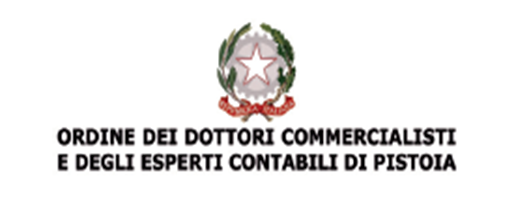 DOMANDA CON RISERVA
Il tribunale, se richiesto, fissa un termine compreso tra 30 e 60 giorni entro il quale il debitore deposita (nuovo art. 44 c. 1 lett. a CCI):a) la proposta di concordato preventivo con il piano, l'attestazione di veridicità dei dati e di fattibilità e la relativa  documentazione (prevista dall'art. 39 c. 1 e 2 CCI);b) oppure la domanda di omologazione degli accordi di ristrutturazione dei debiti, con la relativa documentazione (di cui all'art. 39 c. 1 CCI);c) oppure la domanda di omologazione del piano di ristrutturazione (di cui all'art. 64 bis CCI) con la relativa documentazione (di cui all'art. 39 c. 1 e 2 CCI). 
	Il termine entro il quale depositare le proposte, le domande e la documentazione connessa è prorogabile su istanza del debitore in presenza di giustificati motivi e in assenza di domande per l'apertura della liquidazione giudiziale, fino ad ulteriori 60 giorni (nuovo art. 44 c. 1 lett. a CCI). 
	La domanda di concessione di un termine può essere proposta non solo in via principale, ma anche in via incidentale dal debitore nei cui confronti sia stata proposta una domanda di apertura della liquidazione giudiziale nei casi in cui, per difendersi, propone una domanda di apertura del concordato preventivo o di omologa di accordi di ristrutturazione.
	I termini per il completamento della domanda (indicati nel decreto o prorogati dal giudice) non sono soggetti a sospensione feriale dei termini (nuovo art. 44 c. 3 CCI). 
	Tale norma è coerentemente con le esigenze di speditezza del procedimento e la natura non esclusivamente processuale di tali termini (Lamanna).
	Se pende domanda di apertura della liquidazione giudiziale il termine non può essere prorogato: si tratta di una precauzione che intende scoraggiare un utilizzo abusivo del concordato come strumento di difesa (e differimento) dalla trattazione della richiesta di liquidazione giudiziale (così la Relaz. al CCI).
FEDERICO GUIDI – PISTOIA 27 OTTOBRE 2022
12
Organismo di studio Area giudiziale
Sezione procedure concorsuali
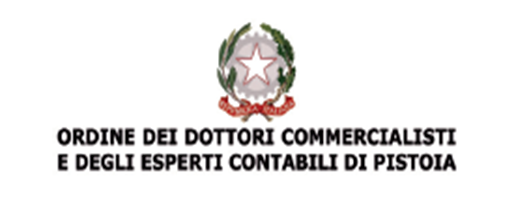 DOMANDA CON RISERVA
Il tribunale nomina un commissario giudiziale e dispone che questi riferisca immediatamente al tribunale su ogni atto di frode ai creditori non dichiarato nella domanda oppure su ogni circostanza o condotta del debitore tali da pregiudicare una soluzione efficace della crisi (nuovo art. 44 c. 1 lett. b CCI).Con la nomina il tribunale autorizza il commissario giudiziale a effettuare le seguenti attività (corrispondenti all'art. 49 c. 3 lett. f CCI, richiamato dal nuovo art. 44 c. 1 lett. b CCI):1) accesso alle banche dati dell'anagrafe tributaria e dell'archivio dei rapporti finanziari;2) accesso alla banca dati degli atti assoggettati a imposta di registro e ad estrarre copia degli stessi;3) acquisizione dell'elenco dei clienti e l'elenco dei fornitori;4) acquisizione della documentazione contabile in possesso delle banche e degli altri intermediari finanziari relativa ai rapporti con l'impresa debitrice, anche se estinti;5) acquisizione delle schede contabili dei fornitori e dei clienti relative ai rapporti con l'impresa debitrice. 
l tribunale nel decreto che concede il termine dispone gli obblighi informativi periodici, anche relativi alla gestione finanziaria dell'impresa e all'attività compiuta ai fini della predisposizione della proposta e del piano, che il debitore deve assolvere (nuovo art. 44 c. 1 lett. c primo periodo CCI):- con periodicità almeno mensile; - fino alla scadenza del termine fissato dal tribunale per il deposito della documentazione;- sotto la vigilanza del commissario giudiziale.
Con la stessa periodicità, il debitore deposita una relazione sulla situazione patrimoniale, economica e finanziaria che, entro il giorno successivo, è iscritta nel registro delle imprese su richiesta del cancelliere (nuovo art. 44 c. 1 lett. c secondo periodo CCI). I termini indicati dalla norma in esame non sono soggetti a sospensione feriale dei termini (nuovo art. 44 c. 3 CCI).
FEDERICO GUIDI – PISTOIA 27 OTTOBRE 2022
13
Organismo di studio Area giudiziale
Sezione procedure concorsuali
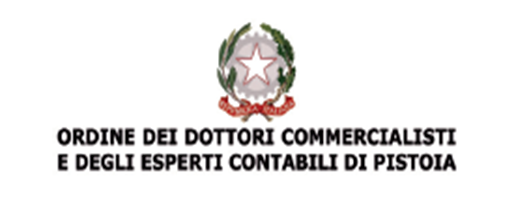 DOMANDA CON RISERVA
In ogni caso il tribunale ordina al debitore di versare, entro un termine perentorio non superiore a 10 giorni, una somma per le spese della procedura, nella misura necessaria fino alla scadenza del termine fissato dal tribunale per il deposito della documentazione (nuovo art. 44 c. 1 lett. d CCI).I termini indicati da questa norma non sono soggetti a sospensione feriale dei termini (nuovo art. 44 c. 3 CCI).
Entro il giorno successivo al deposito in cancelleria, il decreto di concessione dei termini per l'accesso al concordato preventivo o per il deposito della domanda di omologazione del piano di ristrutturazione (di cui all'art. 64 bis CCI) o degli accordi di ristrutturazione (di cui all'art. 44 c. 1 lett. a CCi) è comunicato (art. 45 c. 1 CCI, modif. dall'art. 12 c. 5 D.Lgs. 83/2022):- al debitore;- al PM;- ai richiedenti l'apertura della liquidazione giudiziale.Nello stesso termine il cancelliere trasmette per estratto il decreto all'ufficio del registro delle imprese ai fini della sua iscrizione, da effettuarsi entro il giorno successivo (art. 45 c. 2 primo periodo CCI). L'estratto contiene il nome del debitore, il nome del commissario, il dispositivo e la data del deposito (art. 45 c. 2 secondo periodo CCI). L'iscrizione è effettuata presso l'ufficio del registro delle imprese ove l'imprenditore ha la sede legale e, se questa differisce dalla sede effettiva, anche presso quello corrispondente al luogo ove la procedura è stata aperta (art. 45 c. 2 terzo periodo CCI).
FEDERICO GUIDI – PISTOIA 27 OTTOBRE 2022
14
Organismo di studio Area giudiziale
Sezione procedure concorsuali
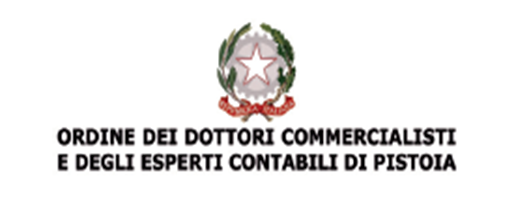 REVOCA CONCESSIONE TERMINI
Il tribunale, su segnalazione di un creditore, del commissario giudiziale o del PM, con decreto non soggetto a reclamo, sentiti il debitore e i creditori che hanno proposto ricorso per l'apertura della liquidazione giudiziale e omessa ogni formalità non essenziale al contraddittorio, revoca il provvedimento di concessione dei termini (adottato ai sensi del nuovo art. 44 c. 1 lett. a CCI) nelle seguenti ipotesi (nuovo art. 44 c. 2 CCI):a) quando accerta atti di frode ai creditori oppure circostanze o condotte del debitore tali da pregiudicare una soluzione efficace della crisi (situazioni descritte dal nuovo art. 44 c. 1 lett. b CCI);b) quando vi è stata grave violazione degli obblighi informativi periodici descritti al n. 1733 (corrispondenti al nuovo art. 44 c. 1 lett. c CCI);c) in caso di violazione dell'obbligo di pagamento delle spese di procedura precisate al n. 1740 (di cui al nuovo art. 44 c. 1 lett. d CCI).
FEDERICO GUIDI – PISTOIA 27 OTTOBRE 2022
15
Organismo di studio Area giudiziale
Sezione procedure concorsuali
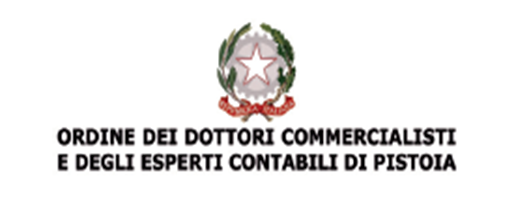 dopo il deposito della domanda
Il debitore, depositata la domanda e fino al decreto di apertura, può compiere gli atti urgenti di straordinaria amministrazione solo previa autorizzazione del tribunale (art. 46 c. 1 primo periodo CCI).
In mancanza di autorizzazione gli atti sono inefficaci e il tribunale revoca il decreto (di cui all’art. 44 c. 1 CCI) con il quale ha concesso il termine per presentare la documentazione (art. 46 c. 1 secondo periodo CCI).
Il debitore, depositata la domanda e fino al decreto di apertura, può compiere gli atti urgenti di straordinaria amministrazione solo previa autorizzazione del tribunale (art. 46 c. 1 primo periodo CCI).
In mancanza di autorizzazione gli atti sono inefficaci e il tribunale revoca il decreto (di cui all’art. 44 c. 1 CCI) con il quale ha concesso il termine per presentare la documentazione (art. 46 c. 1 secondo periodo CCI).
I crediti di terzi sorti per effetto degli atti legalmente compiuti dal debitore sono prededucibili (art. 46 c. 4 CCI).
I creditori non possono acquisire diritti di prelazione con efficacia rispetto ai creditori concorrenti, salvo che vi sia l'autorizzazione del tribunale. Le ipoteche giudiziali iscritte nei 90 giorni che precedono la data della pubblicazione nel registro delle imprese della domanda di accesso sono inefficaci rispetto ai creditori anteriori (art. 46 c. 5 CCI).
FEDERICO GUIDI – PISTOIA 27 OTTOBRE 2022
16
Organismo di studio Area giudiziale
Sezione procedure concorsuali
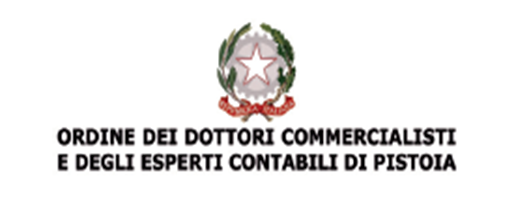 Apertura della procedura
Alla fase di apertura si giunge da due possibili vie:
quando il debitore ha depositato una domanda già completa di tutti i suoi elementi, accompagnata dalla documentazione prescritta dalla legge; il tribunale è dunque chiamato a verificare la completezza di tale documentazione;
quando il debitore ha chiesto un termine per presentare la domanda completa, e il termine è scaduto, il tribunale quindi verifica se tutto il corredo documentale è stato depositato.
A seguito del deposito del piano e della proposta di concordato, il tribunale, acquisito il parere del commissario giudiziale, se già nominato, verifica (nuovo art. 47 c. 1 CCI):
in caso di concordato liquidatorio, l’ammissibilità della proposta e la fattibilità del piano, intesa come non manifesta inattitudine del medesimo a raggiungere gli obiettivi prefissati;
in caso di concordato in continuità aziendale, la ritualità della proposta. La domanda di accesso al concordato in continuità aziendale è comunque inammissibile se il piano è manifestamente inidoneo alla soddisfazione dei creditori, come proposta dal debitore, e alla conservazione dei valori aziendali.
 Il decreto ha recepito la direttiva europea modificando la disciplina dell’apertura del concordato preventivo con riferimento all’ambito del giudizio di ammissibilità del tribunale, differenziando il giudizio a seconda che si tratti del concordato liquidatorio e del concordato in continuità aziendale, e ponendo limiti più stringenti nel primo caso.
FEDERICO GUIDI – PISTOIA 27 OTTOBRE 2022
17
Organismo di studio Area giudiziale
Sezione sovraindebitamento e altre funzioni giudiziarie
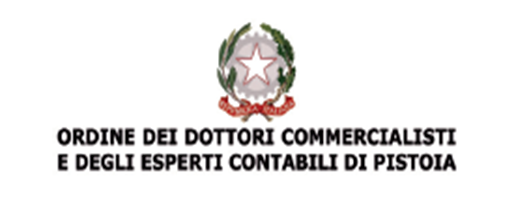 Apertura della procedura
Compiute le verifiche sopra indicate, il tribunale, con decreto (nuovo art. 47 c. 2 CCI):
nomina il giudice delegato;
nomina o conferma il commissario giudiziale;
stabilisce, in relazione al numero dei creditori, alla entità del passivo e alla necessità di assicurare la tempestività e l'efficacia della procedura, la data iniziale e finale per l'espressione del voto dei creditori, con modalità idonee a salvaguardare il contraddittorio e l'effettiva partecipazione, anche utilizzando le strutture informatiche messe a disposizione da soggetti terzi, e fissa il termine per la comunicazione del provvedimento ai creditori;
fissa il termine perentorio, non superiore a 15 giorni, entro il quale il debitore deve depositare nella cancelleria del tribunale la somma, ulteriore rispetto a quella versata (ai sensi del nuovo art. 44 c. 1 lett. d CCI) pari al 50% delle spese che si presumono necessarie per l'intera procedura o la diversa minor somma, non inferiore al 20% di tali spese, che sia determinata dal tribunale.
FEDERICO GUIDI – PISTOIA 27 OTTOBRE 2022
18
Organismo di studio Area giudiziale
Sezione sovraindebitamento e altre funzioni giudiziarie
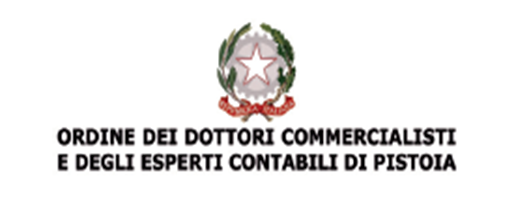 Apertura della procedura
Entro il giorno successivo al deposito in cancelleria, il decreto di concessione dei termini per l'accesso al concordato preventivo o per il deposito della domanda di omologazione del piano di ristrutturazione (di cui all'art. 64 bis CCI) o degli accordi di ristrutturazione (di cui all'art. 44 c. 1 lett. a CCi) è comunicato (art. 45 c. 1 CCI, modif. dall'art. 12 c. 5 D.Lgs. 83/2022):
al debitore;
al PM;
ai richiedenti l'apertura della liquidazione giudiziale.
Nello stesso termine il cancelliere trasmette per estratto il decreto all'ufficio del registro delle imprese ai fini della sua iscrizione, da effettuarsi entro il giorno successivo (art. 45 c. 2 primo periodo CCI).
L'estratto contiene il nome del debitore, il nome del commissario, il dispositivo e la data del deposito (art. 45 c. 2 secondo periodo CCI).
L'iscrizione è effettuata presso l'ufficio del registro delle imprese ove l'imprenditore ha la sede legale e, se questa differisce dalla sede effettiva, anche presso quello corrispondente al luogo ove la procedura è stata aperta (art. 45 c. 2 terzo periodo CCI).
FEDERICO GUIDI – PISTOIA 27 OTTOBRE 2022
19
Organismo di studio Area giudiziale
Sezione sovraindebitamento e altre funzioni giudiziarie
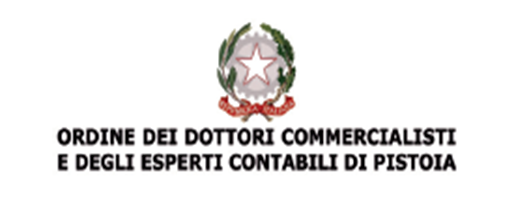 NOMINA COMMISSARIO GIUDIZIALE
Nel corso della procedura di concordato il commissario giudiziale viene nominato da parte del tribunale:- quando accoglie la domanda del debitore che chiede la concessione del termine per l’accesso al concordato;- quando apre la procedura di concordato a seguito di una domanda (completa) di accesso alla procedura.Per quanto attiene all'esercizio delle sue funzioni, il commissario giudiziale è pubblico ufficiale (art. 92 c. 1 CCI).
Requisiti soggettivi:
Si applicano al commissario giudiziale le norme dettate per il curatore della liquidazione giudiziale in tema di nomina del curatore (art. 125 CCI), di accettazione (art. 126 CCI), di reclamo contro gli atti e le omissioni (art. 133 CCI), di revoca (art. 134 CCI), di sostituzione del curatore (art. 135 CCI), di responsabilità̀ (art. 136 CCI), di compenso (art. 137 CCI) quanto compatibili (gli articoli citati sono richiamati dall'art. 92 c. 2 CCI modif. dall'art. 20 D.Lgs. 83/2022 che ha aggiunto art. 135). 
Con il richiamo alla norma sulla nomina del curatore si realizza un ulteriore rinvio (agli artt. 356 e 358 CCI) in forza del quale anche il commissario giudiziale dev'essere scelto tra gli iscritti all’albo dei soggetti incaricati dall’autorità giudiziaria delle funzioni di gestione e di controllo nelle procedure previste dal CCI  e deve possedere i requisiti professionali per la nomina.Si applicano altresì le norme sul regime di incompatibilità inserite nel codice antimafia per gli amministratori giudiziari dei beni sequestrati e poi estese ai curatori (artt. 35 c. 4 bis, 35.1 e 35.2 D.Lgs. 159/2011, richiamati dall’art. 92 c. 2 CCI).
FEDERICO GUIDI – PISTOIA 27 OTTOBRE 2022
20
Organismo di studio Area giudiziale
Sezione sovraindebitamento e altre funzioni giudiziarie
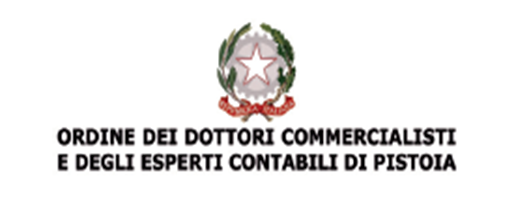 Attivita’ DEL COMMISSARIO GIUDIZIALE
Doveri di informazione. Il commissario giudiziale vigila sull'attività del debitore e fornisce ai creditori che ne fanno richiesta, valutata la congruità della stessa e previa assunzione di opportuni obblighi di riservatezza (art. 92 c. 3)- le informazioni utili per la presentazione di proposte concorrenti, sulla base delle scritture contabili e fiscali obbligatorie del debitore;- ogni altra informazione rilevante in suo possesso.Nel concordato in continuità aziendale, nel termine concesso per il deposito del piano e della proposta (ai sensi dell'art. 44 c. 1 lett. a CCI), il commissario giudiziale, se richiesto o in caso di concessione delle misure protettive (di cui all'art. 54 c. 2 CCI), affianca il debitore e i creditori nella negoziazione del piano formulando, ove occorra, suggerimenti per la sua redazione (art. 92 c. 3).La stessa disciplina si applica anche in caso di richieste, da parte di creditori o di terzi, di informazioni utili per la presentazione di offerte concorrenti (art. 92 c. 4 CCI).
Doveri di comunicazione Il commissario giudiziale comunica senza ritardo al PM i fatti che possono interessare ai fini delle indagini preliminari in sede penale e dei quali viene a conoscenza nello svolgimento delle sue funzioni (art. 92 c. 5 CCI).
Pubblicità del decreto (art. 93 CCI) Se il debitore possiede beni immobili o altri beni soggetti a pubblica registrazione, il commissario giudiziale provvede alla trascrizione del decreto di apertura nei pubblici registri.
FEDERICO GUIDI – PISTOIA 27 OTTOBRE 2022
21
Organismo di studio Area giudiziale
Sezione sovraindebitamento e altre funzioni giudiziarie
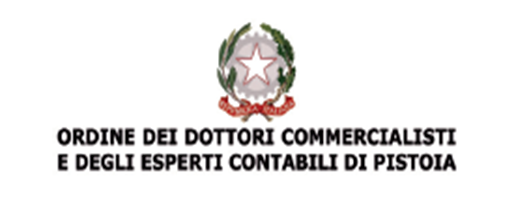 ..SEGUE..
Scritture contabili: Il commissario giudiziale, immediatamente dopo il decreto di apertura del concordato preventivo, ne fa annotazione sotto l'ultima scrittura dei libri presentati (art. 103 CCI).Eseguita la formalità, i libri devono essere restituiti al debitore, che deve tenerli a disposizione del giudice delegato e del commissario giudiziale (art. 103 c. 2 CCI) per l’esercizio del loro potere di controllo.
Convocazione dei creditori:  Subito dopo la sua nomina, il commissario giudiziale deve verificare l'elenco dei creditori e dei debitori sulla scorta delle scritture contabili, apportando le rettifiche che si rendono necessarie in base alle informazioni comunque acquisite (art. 104 c. 1 CCI).
Il commissario giudiziale comunica ai creditori a mezzo PEC, se il destinatario ha un indirizzo digitale e, in ogni altro caso, a mezzo lettera raccomandata spedita presso la sede dell'impresa o la residenza del creditore (art. 104 c. 2 primo periodo CCI):a) il piano di concordato;b) un avviso contenente:- la data iniziale e finale del voto dei creditori;
FEDERICO GUIDI – PISTOIA 27 OTTOBRE 2022
22
Organismo di studio Area giudiziale
Sezione sovraindebitamento e altre funzioni giudiziarie
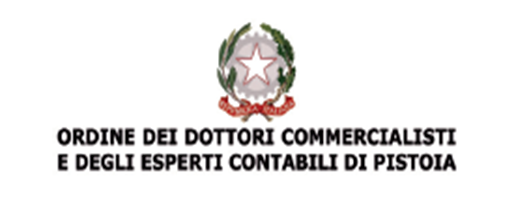 ..segue..
la proposta del debitore;- il decreto di apertura;- il suo indirizzo di PEC;- l'invito a indicare un indirizzo di PEC, oppure un recapito certificato qualificato, le cui variazioni è onere comunicare al commissario.Nello stesso avviso è contenuto l'avvertimento (come precisato dall’art. 104 c. 2 secondo periodo CCI) che le comunicazioni ai soggetti per i quali la legge prevede l’obbligo di munirsi di un domicilio digitale e che non hanno provveduto ad istituirlo o comunicarlo sono eseguite esclusivamente mediante deposito in cancelleria e si procede con le stesse modalità̀ nelle ipotesi di mancata consegna del messaggio elettronico per cause imputabili al destinatario (l’avvertimento è quello previsto dall’art. 200 c. 1 lett. c CCI, che richiama a sua volta l’art. 10 c. 3 CCI).Tutte le successive comunicazioni ai creditori sono effettuate dal commissario a mezzo PEC (art. 104 c. 2 CCI).
Quando, nel termine di 15 giorni dalla comunicazione dell'avviso, non è comunicato l'indirizzo PEC e nei casi di mancata consegna del messaggio di PEC per cause imputabili al destinatario, le comunicazioni si eseguono esclusivamente mediante deposito in cancelleria (art. 104 c. 3 CCI).Quando la comunicazione ai creditori è sommamente difficile per il rilevante numero dei creditori o per la difficoltà di identificarli tutti, il tribunale, sentito il commissario giudiziale, può dare l'autorizzazione a pubblicare il testo integrale della proposta su uno o più̀ quotidiani a diffusione nazionale o locale (art. 104 c. 4 CCI richiama l’art. 242 CCI).
Se vi sono obbligazionisti, il termine per la votazione deve essere raddoppiato. La data iniziale e finale stabilita per il voto è in ogni caso comunicata al rappresentante comune degli obbligazionisti nelle forme ordinarie (art. 104 c. 5 CCI).
FEDERICO GUIDI – PISTOIA 27 OTTOBRE 2022
23
Organismo di studio Area giudiziale
Sezione sovraindebitamento e altre funzioni giudiziarie
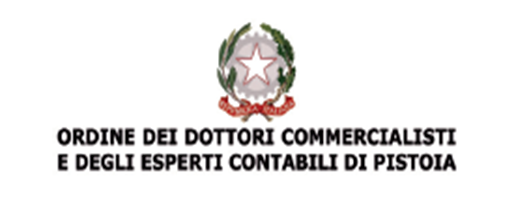 …segue…
Inventario Il commissario giudiziale redige l'inventario del patrimonio del debitore (art. 105 primo periodo CCI). Questo adempimento è finalizzato a consentire una verifica sulla veridicità dei dati esposti nel piano.
Relazione del commissario Il commissario giudiziale deve anche redigere una relazione particolareggiata avente a oggetto (art. 105 primo periodo CCI):- le cause del dissesto, precisando se l'impresa si trovi in stato di crisi o di insolvenza;- la condotta del debitore;- le proposte di concordato e le garanzie offerte ai creditori.Nella relazione il commissario deve illustrare le utilità che, in caso di liquidazione giudiziale, possono essere apportate dalle azioni risarcitorie, recuperatorie o revocatorie che potrebbero essere promosse nei confronti di terzi (art. 105 c. 2 CCI).Il commissario deposita in cancelleria la relazione almeno 45 giorni prima della data iniziale stabilita per il voto dei creditori (art. 105 primo periodo CCI).Copia della relazione è trasmessa al PM (art. 105 c. 1 secondo periodo CCI). 
L’obbligo di effettuare la trasmissione sembra compito della cancelleria, anche se risulta normale che vi provveda di fatto lo stesso commissario giudiziale
FEDERICO GUIDI – PISTOIA 27 OTTOBRE 2022
24
Organismo di studio Area giudiziale
Sezione sovraindebitamento e altre funzioni giudiziarie
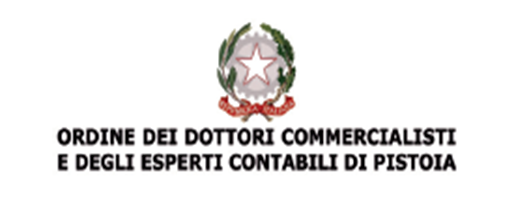 Relazione integrativa del commissario giudiziale
Relazione integrativa sulle proposte concorrenti Quando sono depositate proposte concorrenti, il commissario giudiziale riferisce in merito ad esse, con una relazione integrativa da depositare in cancelleria e comunicare ai creditori, ( all’art. 104 c. 2 CCI), almeno 15 giorni prima della data iniziale stabilita per il voto dei creditori (art. 105 c. 3 CCI).Copia della relazione integrativa è trasmessa al PM (art. 105 c. 3 secondo periodo CCI aggiunto dal D.Lgs. 147/2020).La relazione integrativa contiene la comparazione tra tutte le proposte depositate. 
Le proposte di concordato, compresa quella presentata dal debitore, pos
Quando emergono informazioni che i creditori devono conoscere ai fini dell'espressione del voto il commissario giudiziale deve redigere una relazione integrativa (art. 105 c. 5 primo periodo CCI).La relazione è comunicata ai creditori almeno 15 giorni prima della data iniziale stabilita per sono essere modificate fino a 20 giorni prima della data iniziale stabilita per il voto dei creditori (art. 105 c. 4 CCI) ed è trasmessa al P.M.
FEDERICO GUIDI – PISTOIA 27 OTTOBRE 2022
25
Organismo di studio Area giudiziale
Sezione sovraindebitamento e altre funzioni giudiziarie
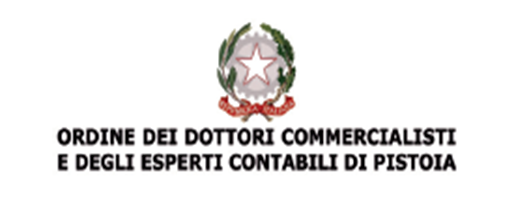 Verifica atti di frode
Atti di frode Il commissario giudiziale deve riferire immediatamente al tribunale se accerta che il debitore ha compiuto una delle seguenti attività (art. 106 c. 1 primo periodo CCI):- occultamento o dissimulazione di parte dell'attivo;- omissione dolosa di denunciare uno o più crediti;- esposizione di passività insussistenti;- commissione di altri atti di frode.In tal caso il tribunale accerta le condizioni per l’apertura della liquidazione giudiziale, dandone comunicazione al PM e ai creditori (ai sensi dell'art. 44 c. 2 CCI, richiamato dall’art. 106 c. 1 CCI).Spetta al commissario giudiziale eseguire la comunicazione ai creditori (art. 106 c. 1 secondo periodo CCI).
Le suddette disposizioni si applicano anche quando (art. 106 c. 2 CCI modif. dall'art. 22 c. 2 D.Lgs. 83/2022):- il debitore non ha tempestivamente depositato la somma pari al 50% delle spese che si presumono necessarie per l’intera procedura o la diversa minor somma indicata dal tribunale (ai sensi dell’art. 47 c. 2 lett. d CCI);- il debitore compie atti non autorizzati o comunque diretti a frodare le ragioni dei creditori.
in qualunque momento risulta che mancano le condizioni prescritte per l'apertura del concordato (previste agli artt. 84-88 CCI).
All'esito del procedimento, il tribunale, una volta revocato il decreto di apertura del concordato (di cui all’art. 47 CCI) e su istanza del creditore o su richiesta del PM, apre la procedura di liquidazione giudiziale dei beni del debitore (art. 106 c. 3 CCI, modif. dal D.Lgs. 147/2020 e anche dall'art. 22 c. 2 D.Lgs. 83/2022 il quale ha corretto la punteggiatura).
FEDERICO GUIDI – PISTOIA 27 OTTOBRE 2022
26
Organismo di studio Area giudiziale
Sezione sovraindebitamento e altre funzioni giudiziarie
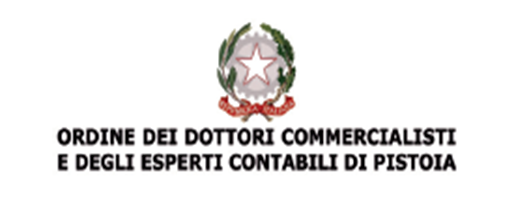 LE COMUNICAZIONI DEL COMMISSARIO GIUDIZIALE
Le comunicazioni poste a carico degli organi di gestione, controllo o assistenza delle procedure disciplinate dal CCI sono effettuate con modalità telematiche al domicilio digitale risultante dall'Indice nazionale degli indirizzi di posta elettronica certificata (INI-PEC) delle imprese e dei professionisti, quando i destinatari hanno l'obbligo di munirsene (art. 10 c. 1 CCI). Anche il commissario giudiziale, dandone tempestiva comunicazione agli interessati, un domicilio digitale, da utilizzare esclusivamente per le comunicazioni inerenti alla procedura (art. 10 c. 2 CCI):a) ai creditori e ai titolari di diritti sui beni che non hanno l'obbligo di munirsene;b) ai soggetti che hanno sede o che risiedono all'estero;c) al debitore e al legale rappresentante della società o ente sottoposti a una delle procedure disciplinate dal CCI.Le spese per l'attivazione del domicilio digitale sono a carico della massa (art. 10 c. 6 CCI).
Le comunicazioni ai soggetti per i quali la legge prevede l'obbligo di munirsi di un domicilio digitale e che non hanno provveduto ad istituirlo o comunicarlo sono eseguite esclusivamente mediante deposito in cancelleria (art. 10 c. 3 primo periodo CCI).Si procede con le stesse modalità nelle ipotesi di mancata consegna del messaggio elettronico per cause imputabili al destinatario (art. 10 c. 3 secondo periodo CCI). Queste disposizioni si applicano anche ai soggetti cui è stato assegnato un domicilio digitale (art. 10 c. 3 terzo periodo CCI richiama i soggetti indicati al comma 2).Per tutta la durata della procedura e per i due anni successivi alla relativa chiusura, gli organi di controllo gestione o assistenza sono tenuti a conservare i messaggi elettronici inviati e ricevuti (art. 10 c. 4 CCI).
Ai fini della validità ed efficacia delle predette comunicazioni, alla PEC è equiparato il servizio di recapito certificato (ai sensi dell'art. 1 c. 1 ter D.Lgs. 82/2005, codice dell'amministrazione digitale) (art. 10 c. 5 CCI).
FEDERICO GUIDI – PISTOIA 27 OTTOBRE 2022
27
Organismo di studio Area giudiziale
Sezione procedura concorsuali
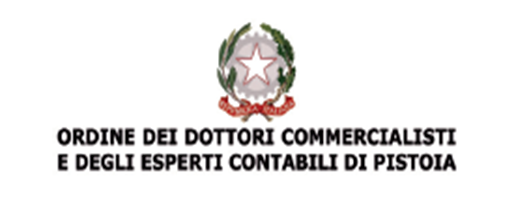 IL VOTO NEL CONCORDATO PREVENTIVO
La disciplina sullo svolgimento delle operazioni di voto è innovativa.
Il voto dei creditori è infatti espresso con modalità telematiche (art. 107 c. 1 CCI) ed è stata soppressa l’adunanza dei creditori, proprio al fine di rendere più spedita tale modalità telematica.
La votazione dei creditori deve riguardare tutte le proposte presentate dal debitore e dai creditori, seguendo, per queste ultime, l'ordine temporale del loro deposito. 
Il giudice delegato con proprio decreto regola l'ordine e l'orario delle votazioni (art. 107 c. 2 CCI).
Si prevede che il voto favorevole debba essere manifestato in modo espresso, non potendo il proponente avvantaggiarsi dell’inerzia dei creditori.
Almeno 15 giorni prima della data iniziale stabilita per il voto il commissario giudiziale illustra la sua relazione e le proposte definitive del debitore e quelle eventualmente presentate dai creditori con comunicazione inviata ai creditori, al debitore e a tutti gli altri interessati e depositata nella cancelleria del giudice delegato (art. 107c. 3 primo periodo CCI).
Il suddetto termine non è soggetto alla sospensione feriale (art. 107 c. 9 CCI).
Alla relazione è allegato, ai soli fini della votazione, l'elenco dei creditori legittimati al voto con indicazione dell'ammontare per cui sono ammessi (art. 107 c. 3 secondo periodo CCI).
FEDERICO GUIDI – PISTOIA 27 OTTOBRE 2022
28
Organismo di studio Area giudiziale
Sezione sovraindebitamento e altre funzioni giudiziarie
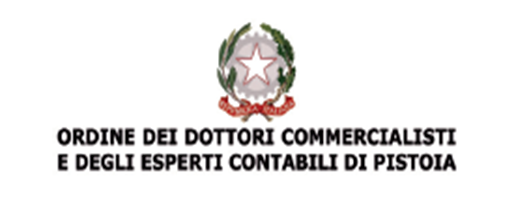 IL VOTO NEL CONCORDATO PREVENTIVO
Almeno 10 giorni prima della data iniziale stabilita per il voto possono formulare osservazioni e contestazioni a mezzo PEC indirizzata al commissario giudiziale (art. 107 c. 4 primo periodo CCI):
il debitore;
coloro che hanno formulato proposte alternative;
i coobbligati;
i fideiussori del debitore e gli obbligati in via di regresso;
i creditori.
Il termine di 10 giorni non è soggetto alla sospensione feriale (art. 107 c. 9 CCI).
Ciascun creditore può esporre le ragioni per le quali non ritiene ammissibili o convenienti le proposte di concordato e sollevare contestazioni sui crediti concorrenti (art. 107 c. 4 secondo periodo CCI).
Il debitore ha facoltà di rispondere e contestare  a sua volta i crediti e ha il dovere di fornire al giudice gli opportuni chiarimenti (art.
107 c. 4 terzo periodo CCI).
Il debitore può inoltre esporre le ragioni per le quali ritiene non ammissibili o non fattibili le eventuali proposte concorrenti (art. 107 c. 4 quarto periodo CCI).
Il commissario giudiziale, se sono pervenute osservazioni e contestazioni (art. 107 c. 5 CCI):
ne dà comunicazione ai creditori, al debitore e a tutti gli altri interessati;
ne informa il giudice delegato.
FEDERICO GUIDI – PISTOIA 27 OTTOBRE 2022
29
Organismo di studio Area giudiziale
Sezione sovraindebitamento e altre funzioni giudiziarie
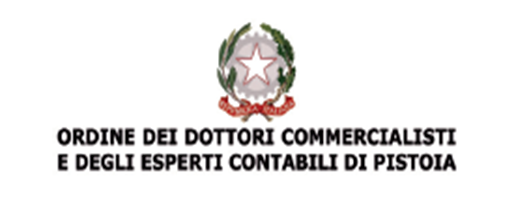 IL VOTO NEL CONCORDATO PREVENTIVO
Il commissario giudiziale, almeno 7 giorni prima della data iniziale stabilita per il voto, deposita la propria relazione definitiva e la comunica ai creditori, al debitore e agli altri interessati (art. 107 c. 6 CCI, modif. dal D.Lgs. 147/2020).
  Il termine non è soggetto alla sospensione feriale (art. 107 c. 9 CCI).
Almeno 2 giorni prima della data iniziale stabilita per il voto i provvedimenti del giudice delegato sono comunicati (art. 107 c. 7 CCI modif. dal D.Lgs. 147/2020):
al debitore;
ai creditori;
al commissario giudiziale;
a tutti gli interessati.
In questo breve lasso temporale, il giudice dovrebbe avere anche il tempo per richiedere eventualmente al debitore gli opportuni chiarimenti (di cui all'art. 107 c. 4 CCI), ottenere la risposta e valutarla ai fini della decisione (Lamanna).
Il voto è espresso a mezzo PEC inviata al commissario giudiziale (art. 107 c. 8 primo periodo CCI).
Il voto, sia esso favorevole o contrario, dev’essere quindi manifestato in modo espresso e non si prevedono più meccanismi di silenzio assenso.
Tutti i dati sono di proprietà del ministero della giustizia e debbono essere conservati secondo la disciplina vigente per gli atti giudiziari (art. 107 c. 8 secondo periodo CCI).
FEDERICO GUIDI – PISTOIA 27 OTTOBRE 2022
30
Organismo di studio Area giudiziale
Sezione sovraindebitamento e altre funzioni giudiziarie
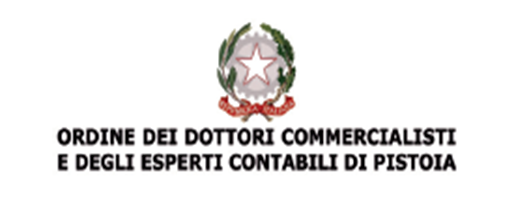 IL VOTO NEL CONCORDATO PREVENTIVO – CREDITO CONTESTATI
Il giudice delegato può ammettere provvisoriamente in tutto o in parte i crediti contestati ai soli fini del voto e del calcolo delle maggioranze, senza che ciò pregiudichi le pronunzie definitive sulla sussistenza e sulla collocazione (ossia sul rango) dei crediti stessi (art. 108 c. 1 primo periodo CCI).
Provvede nello stesso modo in caso di rinuncia al privilegio (art. 108 c. 1 secondo periodo CCI).
In mancanza, i creditori sono ammessi al voto sulla base dell’elenco dei creditori  (di cui all’art. 107 c. 3 CCI) fatto salvo il diritto di proporre opposizione all’omologazione (art. 108 c. 1 quarto periodo CCI aggiunto dal D.Lgs. 147/2020). 
I creditori esclusi possono opporsi alla esclusione in sede di omologazione del concordato nel solo caso in cui la loro ammissione avrebbe avuto influenza sulla formazione delle maggioranze (art. 108 c. 2 CCI).
FEDERICO GUIDI – PISTOIA 27 OTTOBRE 2022
31
Organismo di studio Area giudiziale
Sezione sovraindebitamento e altre funzioni giudiziarie
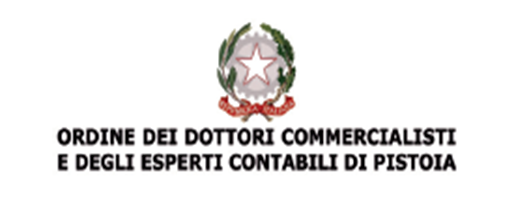 IL VOTO NEL CONCORDATO PREVENTIVO - maggioranze
Il recente decreto legislativo correttivo del CCI è intervenuto sull'articolo che disciplina la maggioranza per l’approvazione del concordato, sostituendolo per intero ma, nella sostanza, innovandone soltanto alcune parti. (art. 109 CCI sostituito dall'art. 23 c. 1 D.Lgs. 83/2022).
In particolare le novità hanno riguardato una disciplina applicabile in caso di concordato in continuità.
Il concordato è approvato dai creditori che rappresentano la maggioranza dei crediti ammessi al voto (REGOLA GENERALE) , è però fatto espressamente salvo  quanto previsto per il concordato in continuità aziendale  (nuovo art. 109 c. 1 primo periodo CCI)
Sono previste due eccezioni alla regola generale della maggioranza semplice (art. 109 c. 1 secondo periodo e terzo CCI):
quando un unico creditore è titolare di crediti in misura superiore alla maggioranza dei crediti ammessi al voto, il concordato è approvato se, oltre alla maggioranza semplice, è raggiunta la maggioranza per teste dei voti espressi dai creditori ammessi al voto;
quando sono previste diverse classi di creditori, il concordato è approvato se la maggioranza dei crediti ammessi al voto è raggiunta anche nel maggior numero di classi.
Quando sono poste al voto più proposte concorrenti, si considera approvata la proposta che ha conseguito la maggioranza più elevata dei crediti ammessi al voto; in caso di parità, prevale quella del debitore o, in caso di parità fra proposte di creditori, quella presentata per prima (art. 109 c. 2 primo periodo CCI).
FEDERICO GUIDI – PISTOIA 27 OTTOBRE 2022
32
Organismo di studio Area giudiziale
Sezione sovraindebitamento e altre funzioni giudiziarie
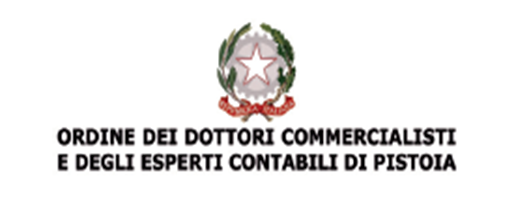 …segue..
Quando nessuna delle proposte concorrenti poste al voto è approvata con le maggioranze previste dalla legge, il giudice delegato, con decreto da adottare entro 30 giorni dal giorno successivo alla chiusura delle operazioni di voto (art. 109 c. 2 secondo periodo CCI):
rimette al voto la sola proposta che ha conseguito la maggioranza relativa dei crediti ammessi al voto;
fissa il termine per la comunicazione ai creditori e il termine a partire dal quale i creditori, nei 20 giorni successivi, possono far pervenire il proprio voto via PEC.
In ogni caso si applicano le regole generali per computare la maggioranza (art. 109 c. 2 terzo periodo CCI richiama il comma 1).
Creditori con privilegio pegno o ipoteca  I creditori muniti di privilegio, pegno o ipoteca, anche se la loro garanzia è contestata, dei quali la proposta di concordato prevede l'integrale pagamento, non hanno diritto al voto se non rinunciano in tutto o in parte al diritto di prelazione (art. 109 c. 3 primo periodo CCI).
Se i creditori muniti di privilegio, pegno o ipoteca rinunciano in tutto o in parte alla prelazione, per la parte del credito non coperta dalla garanzia sono equiparati ai creditori chirografari; la rinuncia ha effetto ai soli fini del concordato (art. 109 c. 3 secondo periodo CCI). I creditori muniti di diritto di prelazione di cui la proposta di concordato prevede la soddisfazione non integrale, sono equiparati ai chirografari per la parte residua del credito (art. 109 c. 4 CCI).
FEDERICO GUIDI – PISTOIA 27 OTTOBRE 2022
33
Organismo di studio Area giudiziale
Sezione sovraindebitamento e altre funzioni giudiziarie
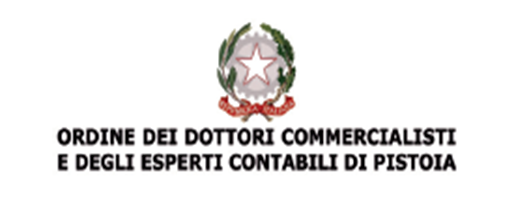 Voto nel concordato in continuità aziendale
Il recente secondo decreto legislativo correttivo del CCI ha introdotto una disposizione (un nuovo comma 5 dell'art 109 CCI) che regola l'approvazione del concordato in continuità aziendale. 
In particolare si prevede che tale concordato è approvato se  tutte  le  classi  votano a favore  (nuovo art. 109 c. 5 primo periodo CCI).
In ciascuna classe la proposta è approvata se è raggiunta la maggioranza dei crediti ammessi al voto oppure, in mancanza, se hanno votato favorevolmente i due terzi dei crediti dei creditori votanti, purché abbiano votato i creditori titolari di almeno la metà del totale dei crediti della medesima classe (nuovo art. 109 c. 5 secondo periodo CCI). 
In caso di mancata approvazione si applica la disciplina prevista per l’omologa in caso di una o più classi dissenzienti  di cui a successiva slide n. 38 (nuovo art. 109 c. 5 terzo periodo CCI richiama il nuovo art. 112 c. 2 CCI).
I creditori muniti di diritto di prelazione non votano se soddisfatti in denaro, integralmente, entro 180 giorni dall’omologazione, e purché la garanzia reale che assiste il credito ipotecario o pignoratizio resti ferma fino alla liquidazione, funzionale al loro pagamento, dei beni e diritti sui quali sussiste la causa di prelazione (nuovo art. 109 c. 5 quarto periodo CCI).
Nel caso di crediti dei lavoratori  assistiti dal privilegio (di cui all’art. 2751 bis, n. 1 c.c.) il termine è di 30 giorni (nuovo art. 109 c. 5
quinto periodo CCI).
Se non ricorrono le condizioni di cui al primo e secondo periodo, i creditori muniti di diritto di prelazione votano e, per la parte incapiente, sono inseriti in una classe distinta (nuovo art. 109 c. 5 sesto periodo CCI).
FEDERICO GUIDI – PISTOIA 27 OTTOBRE 2022
34
Organismo di studio Area giudiziale
Sezione sovraindebitamento e altre funzioni giudiziarie
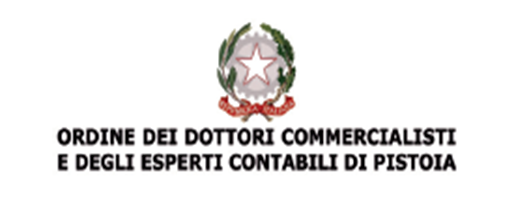 Esclusione dal voto e dalle maggioranze
Sono esclusi dal voto e dal computo delle maggioranze (nuovo art. 109 c. 6 CCI, modif. dal D.Lgs. 83/2022 che ha modificato solo il numero del comma da 5 a 6):
il coniuge o il convivente di fatto del debitore o la parte dell'unione civile con il debitore;
i parenti e affini del debitore fino al quarto grado;
la società che controlla la società debitrice, le società da questa controllate e quelle sottoposte a comune controllo;
i cessionari o aggiudicatari dei crediti dei soggetti sopra indicati da meno di un anno prima della domanda di concordato;
i creditori in conflitto d'interessi, il cui accertamento è rimesso al giudice delegato (prima e ai fini del voto) e quindi al tribunale (in sede di omologazione). 
Il creditore che propone il concordato oppure le società da questo controllate, le società controllanti o sottoposte a comune controllo (ai sensi dell'art. 2359 c. 1 c.c.) possono votare soltanto se la proposta ne prevede l'inserimento in apposita classe (nuovo art. 109 c. 7 CCI modif. dal D.Lgs. 83/2022 che ha modificato solo il numero del comma da 6 a 7).
FEDERICO GUIDI – PISTOIA 27 OTTOBRE 2022
35
Organismo di studio Area giudiziale
Sezione sovraindebitamento e altre funzioni giudiziarie
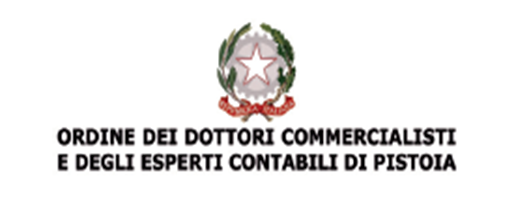 RELAZIONE COMMISSARIO SU VOTO
Relazione sull’esito della votazione All'esito della votazione il commissario giudiziale redige un’apposita relazione  nella quale:
sono inseriti i voti favorevoli e contrari dei creditori con l'indicazione nominativa dei votanti e dell'ammontare dei rispettivi crediti (art. 110 c. 1 primo periodo CCI);
è inserita l'indicazione nominativa dei creditori che non hanno esercitato il voto e dell'ammontare dei loro crediti (art. 110 c. 1secondo periodo CCI).
Alla relazione è allegata, su supporto informatico, la documentazione relativa all'espressione dei voti (art. 110 c. 1 terzo periodo CCI). La relazione è depositata in cancelleria il giorno successivo alla chiusura delle operazioni di voto (art. 110 c. 2 CCI).
Quando il commissario giudiziale rileva, dopo l'approvazione del concordato, che sono mutate le condizioni di fattibilità del piano, ne dà avviso ai creditori, i quali possono costituirsi nel giudizio di omologazione fino alla prima udienza (ossia all’udienza prevista dall’art. 48 c. 1 CCI), per modificare il voto (art. 110 c. 3 CCI). 
La costituzione nel sub procedimenti si effettua mediante deposito di una memoria (come previsto per le opposizioni ai sensi dell’art. 48 c. 2 CCI).
FEDERICO GUIDI – PISTOIA 27 OTTOBRE 2022
36
Organismo di studio Area giudiziale
Sezione sovraindebitamento e altre funzioni giudiziarie
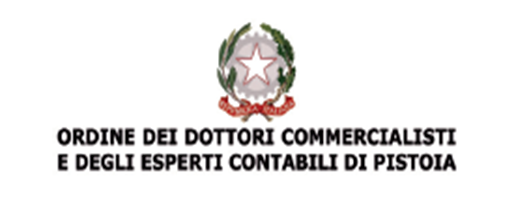 MANCATA APPROVAZIONE CONCORDATO
art. 111 CCI. Se nel termine stabilito non si raggiungono le maggioranze richieste, il giudice delegato ne riferisce immediatamente al tribunale, che apre con sentenza la liquidazione giudiziale, in presenza della relativa istanza e verificato che ne sussistono i presupposti (ai sensi dell’art. 49 c. 1 CCI).
 Gli altri casi in cui si può passare dal concordato alla liquidazione giudiziale sono le ipotesi di:
risoluzione del concordato;
annullamento del concordato
FEDERICO GUIDI – PISTOIA 27 OTTOBRE 2022
37
Organismo di studio Area giudiziale
Sezione sovraindebitamento e altre funzioni giudiziarie
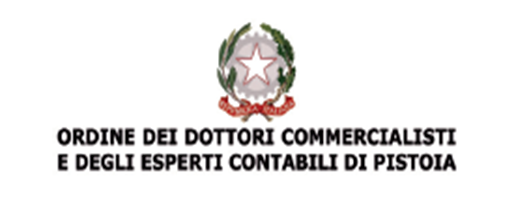 OMOLOGA DEL CONCORDATO PREVENTIVO
Il recente decreto legislativo correttivo del CCI ha introdotto una ampia disciplina della omologazione nella procedura di concordato (l'art. 24 D.Lgs. 83/2022 ha sostituito l'art. 112 CCI e modificato l'art. 113 CCI).
In particolare la nuova disciplina del giudizio di omologazione (nuovo art. 112 CCI) precisa il contenuto delle verifiche compiute dal tribunale (a seconda che il concordato sia in continuità aziendale o meno), le regole della omologazione tramite ristrutturazione trasversale (prevista dall'art. 11, par. 1, lett. a e b, Dir. UE 2019/1023) e il giudizio di convenienza (previsto dall'art. 11, par. 1, lett. c, Dir. UE 2019/1023).
Il tribunale omologa il concordato dopo avere verificato (nuovo art. 112 c. 1 CCI):
la regolarità della procedura;
l'esito della votazione;
l'ammissibilità della proposta;
la corretta formazione delle classi;
la parità di trattamento dei creditori all’interno di ciascuna classe;
in caso di concordato in continuità aziendale, che tutte le classi abbiano votato favorevolmente, che il piano non sia privo di ragionevoli prospettive di impedire o superare l’insolvenza e che eventuali nuovi finanziamenti siano necessari per l’attuazione del piano e non pregiudichino ingiustamente gli interessi dei creditori;
in ogni altro caso, la fattibilità del piano, intesa come non manifesta inattitudine a raggiungere gli obiettivi prefissati.
FEDERICO GUIDI – PISTOIA 27 OTTOBRE 2022
38
Organismo di studio Area giudiziale
Sezione sovraindebitamento e altre funzioni giudiziarie
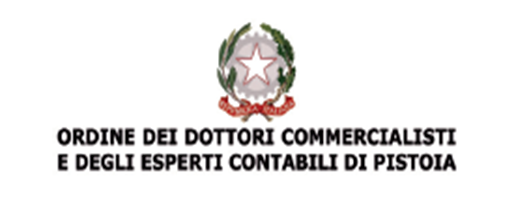 OMOLOGA DEL CONCORDATO PREVENTIVO con continuità aziendale
Nel concordato in continuità aziendale, se una o più classi sono dissenzienti, il tribunale, su richiesta del debitore o con il consenso del debitore in caso di proposte concorrenti, omologa altresì se ricorrono congiuntamente le seguenti condizioni (nuovo art. 112 c. 2 CCI):
il valore di liquidazione è distribuito nel rispetto della graduazione delle cause legittime di prelazione;
il valore eccedente quello di liquidazione è distribuito in modo tale che i crediti inclusi nelle classi dissenzienti ricevano complessivamente un trattamento almeno pari a quello delle classi dello stesso grado e più favorevole rispetto a quello delle classi di grado inferiore (fermo restando quanto previsto dall’art. 84 c. 7 CCI);
nessun creditore riceve più dell’importo del proprio credito;
la proposta è approvata dalla maggioranza delle classi, purché almeno una sia formata da creditori titolari di diritti di prelazione, oppure, in mancanza, la proposta è approvata da almeno una classe di creditori che sarebbero almeno parzialmente soddisfatti rispettando la graduazione delle cause legittime di prelazione anche sul valore eccedente quello di liquidazione (detta anche classe "in the money").
Nel concordato in continuità aziendale, se con l’opposizione un creditore dissenziente eccepisce il difetto di convenienza della proposta, il tribunale omologa il concordato quando, secondo la proposta e il piano, il credito risulta soddisfatto in misura non inferiore rispetto alla liquidazione giudiziale (nuovo art. 112 c. 3 CCI). 
In caso di opposizione proposta da un creditore dissenziente, la stima del complesso aziendale del debitore è disposta dal tribunale solo se con l’opposizione è eccepita la violazione della convenienza (c. 3) o il mancato rispetto delle condizioni di ristrutturazione trasversale (c. 2) (nuovo art. 112 c. 4 CCI).
 
Viene attuata la norma (art. 14 Dir. UE 2019/1023), che limita il potere del tribunale di disporre la stima del complesso aziendale nel giudizio di omologazione.
FEDERICO GUIDI – PISTOIA 27 OTTOBRE 2022
39
Organismo di studio Area giudiziale
Sezione sovraindebitamento e altre funzioni giudiziarie
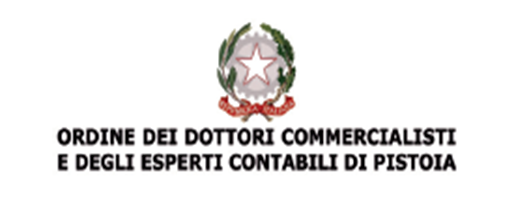 OMOLOGA C.P. LIQUIDATORIO
Nel concordato che prevede la liquidazione del patrimonio oppure l’attribuzione delle attività a un assuntore o in qualsiasi altra forma, se un creditore dissenziente appartenente a una classe dissenziente oppure, nell'ipotesi di mancata formazione delle classi, i creditori dissenzienti che rappresentano il 20% dei crediti ammessi al voto, contestano la convenienza della proposta, il tribunale può omologare il concordato se ritiene che il credito possa risultare soddisfatto dal concordato in misura non inferiore rispetto alla liquidazione giudiziale (nuovo art. 112 c. 5 CCI).
Le somme spettanti ai creditori contestati, condizionali o irreperibili sono depositate nei modi stabiliti dal tribunale, che fissa altresì
le condizioni e le modalità per lo svincolo (nuovo art. 112 c. 6 CCI).
La procedura di concordato preventivo si chiude con la sentenza di omologazione (art. 113 c. 1 CCI che richiama art. 48 CCI); da quel momento inizia la fase di esecuzione del concordato preventivo.
L’omologazione deve avvenire nel termine di 12 mesi dalla presentazione della domanda (art. 113 bis CCI reintrodotto dal d.lgs. 83/22).
Sul termine v. anche 87 c.1 lett. e CCI
FEDERICO GUIDI – PISTOIA 27 OTTOBRE 2022
40
Organismo di studio Area giudiziale
Sezione sovraindebitamento e altre funzioni giudiziarie
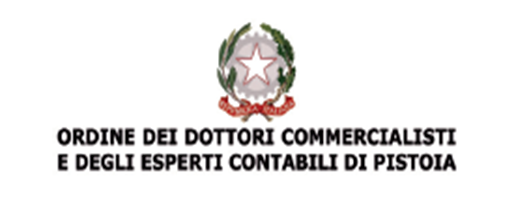 Effetti per i creditori
Il concordato omologato è obbligatorio per tutti i creditori anteriori alla pubblicazione nel registro delle imprese della domanda di accesso (art. 117 c. 1 CCI secondo periodo).
Salvo patto contrario il concordato della società ha efficacia nei confronti dei soci illimitatamente responsabili (art. 117 c. 2 CCI).
Il patrimonio personale del socio illimitatamente responsabile è quindi solo temporaneamente messo al riparo dalle azioni esecutive e cautelari dei creditori della società i quali potranno aggredirlo solo al termine dell’esecuzione del concordato preventivo e ferma restando la regola generale della preventiva escussione del patrimonio sociale.
La disposizione è applicabile solo ai creditori sociali e non quindi a quelli particolari del socio per le obbligazioni da esso assunte.
FEDERICO GUIDI – PISTOIA 27 OTTOBRE 2022
41
Organismo di studio Area giudiziale
Sezione sovraindebitamento e altre funzioni giudiziarie
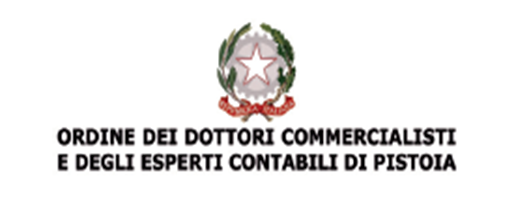 FONTI
S.PACCHI  - S. AMBROSINI, Diritto della crisi e dell’insolvenza, seconda edizioni, Zanichelli;
S.Sanzo, Il codice della crisi dopo il d.lgs. 17 giugno 2022 n. 83, Zanichelli;
F. Lamanna, Il codice della crisi e dell’insolvenza dopo il secondo correttivo, Giuffrè Francis Lefebvre;
F. Di Marzio, Codice della crisi d’impresa e dell’insolvenza, Giuffrè Francis Lefebvre;
AA.VV. Crisi d’impresa e Fallimento 2022, Giuffre Francis Lefebvre.
FEDERICO GUIDI – PISTOIA 27 OTTOBRE 2022
42